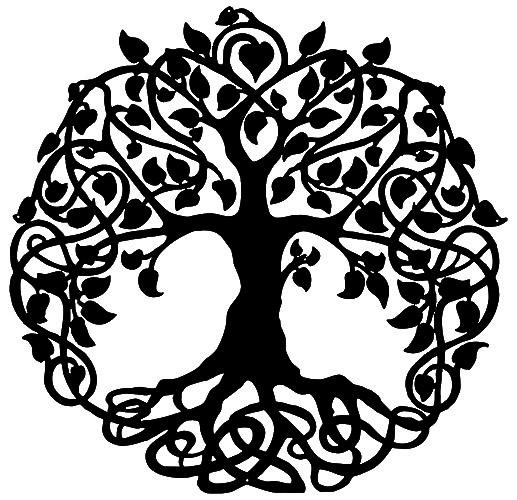 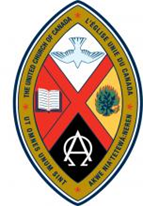 Bethesda United Church
www.bethesdaunited.ca
T: 905-902-0337
TheLinkSpace # 1
The Healing Garden
Celebrate the rhythms and beauty
of creation and our lives...
planting, pruning, silent slumbering then springing forth into varied colour, complexity and wonder
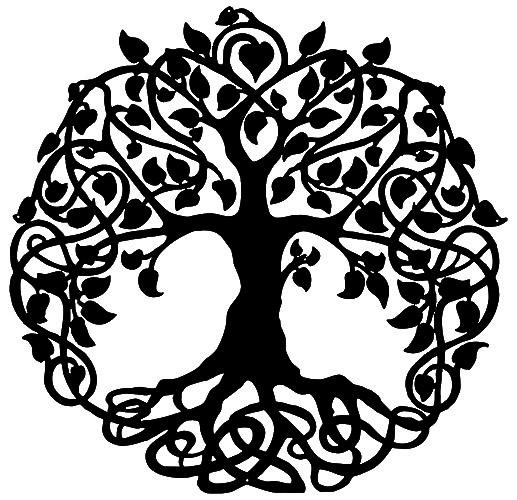 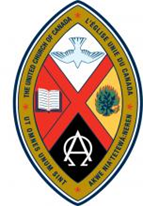 Bethesda United Church
www.bethesdaunited.ca
T: 905-902-0337
TheLinkSpace # 2
The Sharing Circle
Outstretched arms of our Christ-like tree
invite you into sharing sacred stories 
and sacred ceremonies
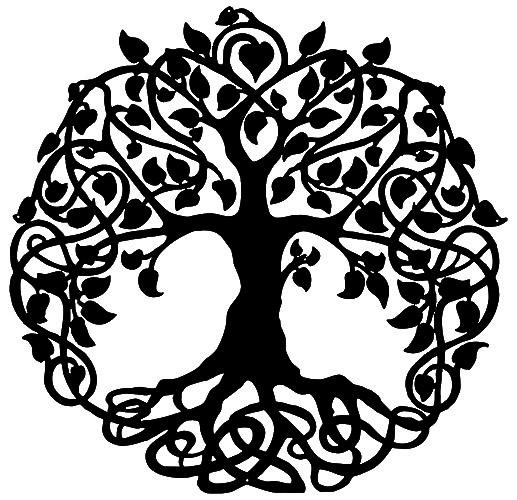 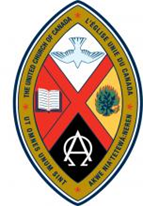 Bethesda United Church
www.bethesdaunited.ca
T: 905-902-0337
TheLinkSpace # 3
The Labyrinth
Walk the labyrinth...
consider your paths and choices,
let the Spirit and mindfulness be 
manifested in your spirit.
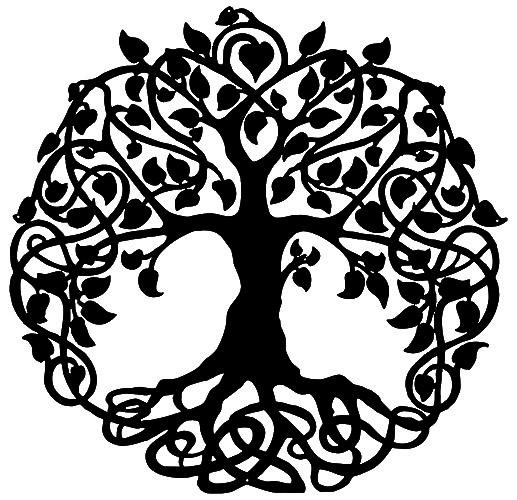 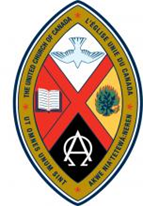 Bethesda United Church
www.bethesdaunited.ca
T: 905-902-0337
TheLinkSpace # 4
The Straight & Narrow Path
Be sure to read, reflect and resonate
with "the golden rule" of love 
from  faith perspectives the world over.
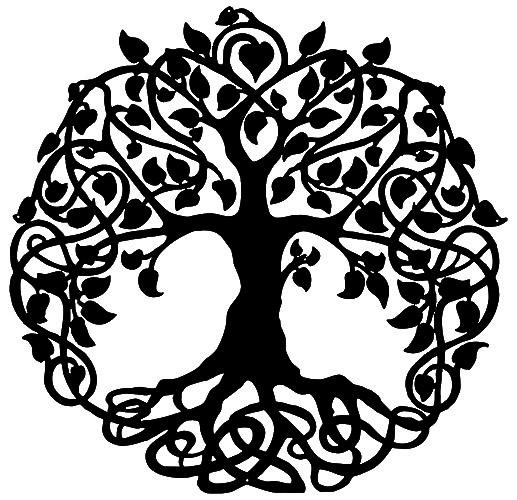 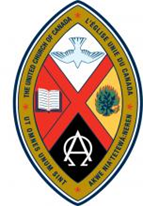 Bethesda United Church
www.bethesdaunited.ca
T: 905-902-0337
TheLinkSpace # 5
Oasis
Shady sanctuary for
safe texting, emailing, messaging, phoning,
or just enjoying a quiet moment off the road.
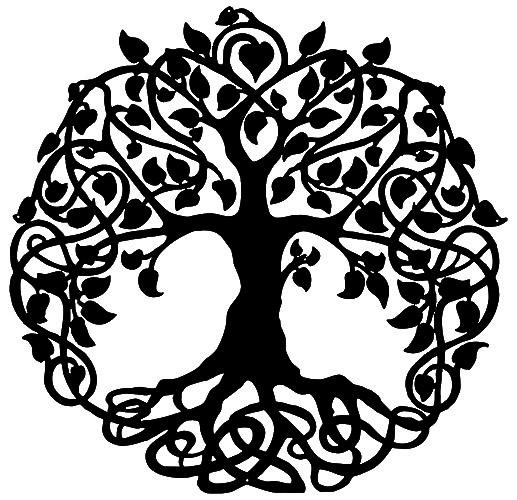 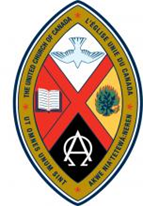 Bethesda United Church
www.bethesdaunited.ca
T: 905-902-0337
TheLinkSpace # 6
The Noels
Noel: "Birth"... take shelter under 
our majestic pine baby Jesus "Mangers" at Christmas
and know God's sheltering love
for all children all year long.
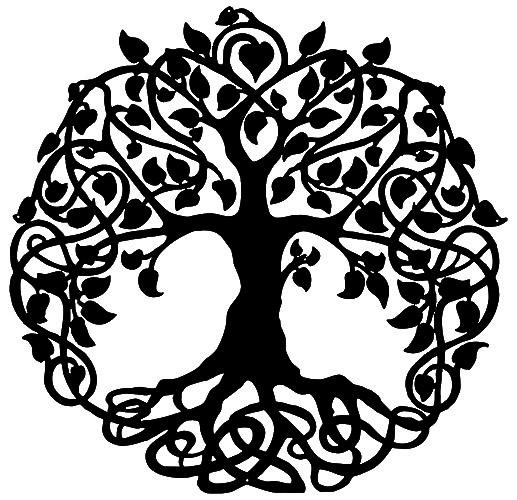 Bethesda United Church
www.bethesdaunited.ca
T: 905-902-0337
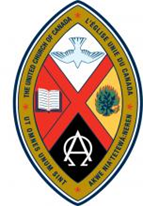 TheLinkSpace # 7
The Maples
Dedicated July 1, 2017 for Canada 150, 
providing a public space for
proclamation, protest, and pursuing peace
in our shared home and native land.
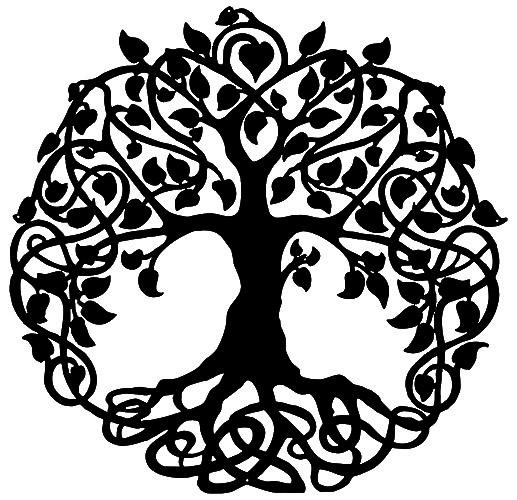 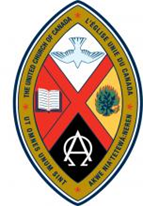 Bethesda United Church
www.bethesdaunited.ca
T: 905-902-0337
TheLinkSpace # 8
Sanctuary
All ages Bethesda sacred spaces
upstairs and downstairs
to worship, wonder, learn, eat, drink,
meet and make friends.
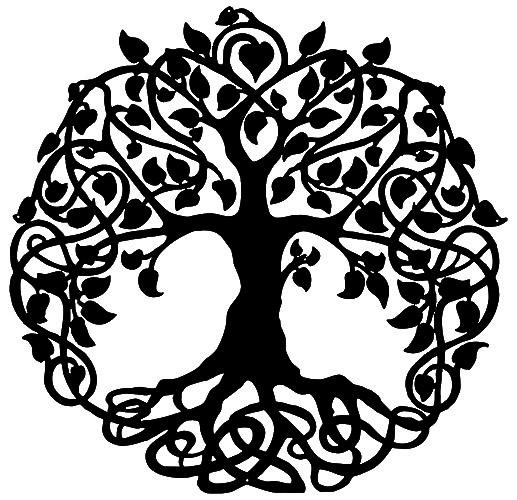 Bethesda United Church
www.bethesdaunited.ca
T: 905-902-0337
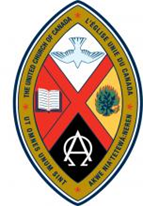 TheLinkSpace # 9
The Ancestral Path
Take a walk around our Loyalist Heritage Cemetery
and remember in gratitude all our relations
here or elsewhere.
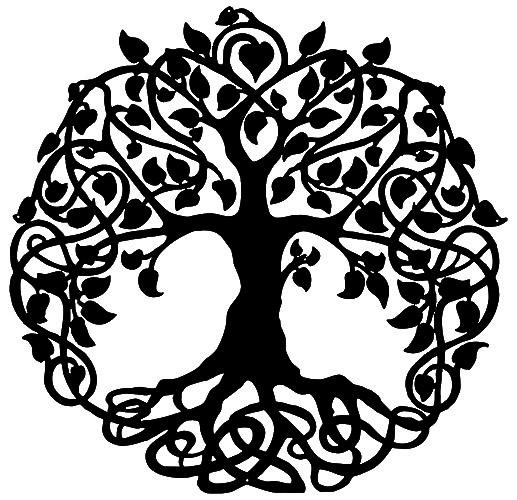 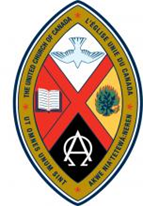 Bethesda United Church
www.bethesdaunited.ca
T: 905-902-0337
TheLinkSpace # 10
The Wooded Garden
Pause, pray, ponder or simply be at peace
in this lovingly maintained garden gem.
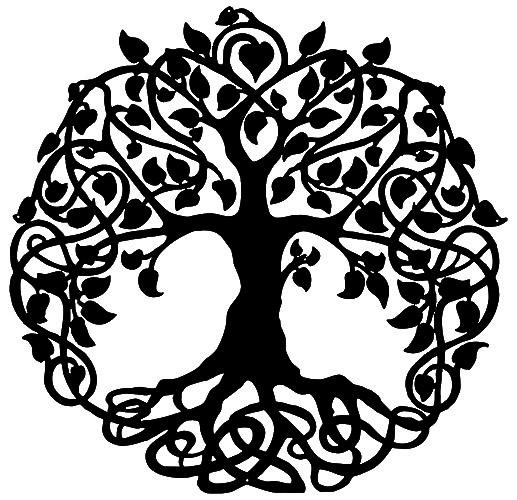 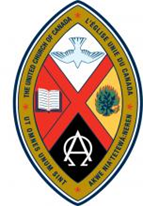 Bethesda United Church
www.bethesdaunited.ca
T: 905-902-0337
TheLinkSpace # 11
The Road Less Travelled
Bike, walk, explore and engage on this road
and in these trees for needed life lessons
to expect the unexpected.
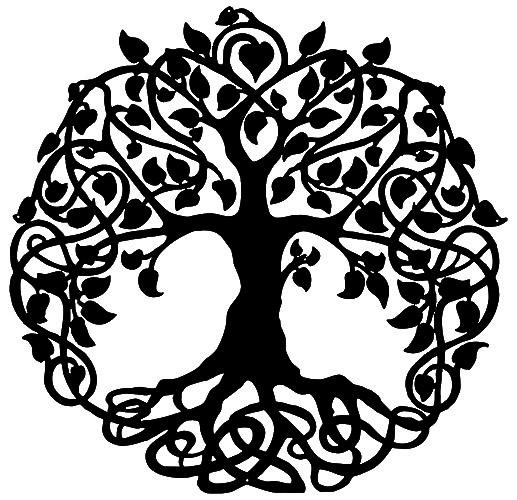 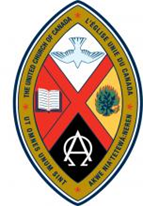 Bethesda United Church
www.bethesdaunited.ca
T: 905-902-0337
TheLinkSpace # 12
The Wooded Nook
Occupying First Nations land as does all the Link 
... a place to smudge, pray, drum, play
and seek truth and reconciliation of all sorts.
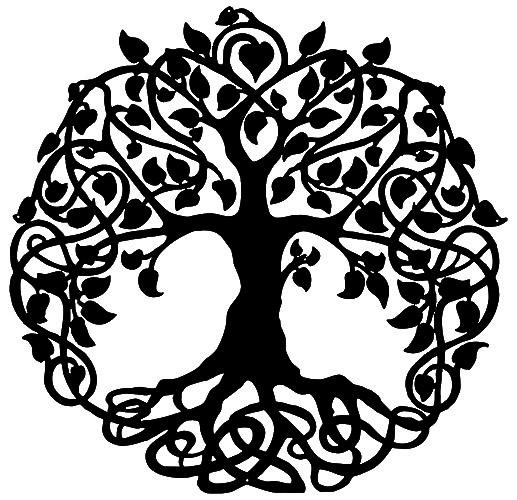 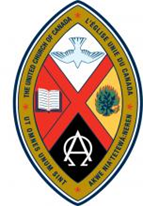 Bethesda United Church
www.bethesdaunited.ca
T: 905-902-0337
TheLinkSpace # 9
The Ancestral Path
Take a walk around in our 
Loyalist Heritage Cemetery
and remember in gratitude 
all our relations here or elsewhere